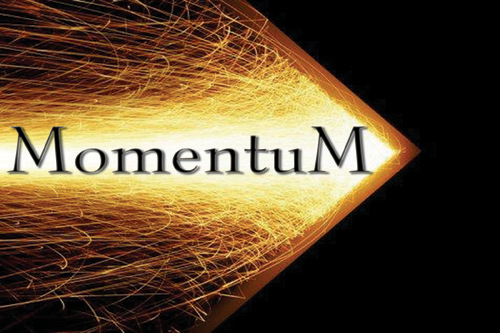 Unit 1: Momentum and Impulse
Lesson 1
Objectives
define momentum as a vector quantity equal to the product of the mass and the velocity of an object
Review of Conservation Laws:
1. Conservation of Mass
Formulated by Antoine Lavoisier in the late 16th century. "
The mass of the reactants in a chemical  reaction is the same as the mass of the products."
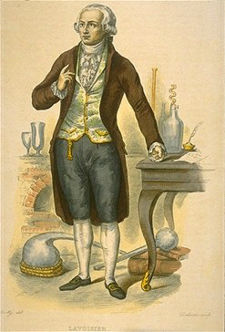 Energy
2. Conservation of Energy
Formulated by Gottfried Leibniz in the late 16th century. "
The sum of all energy in an isolated system remains the same".
Energy is never created or lost, just changed in form.
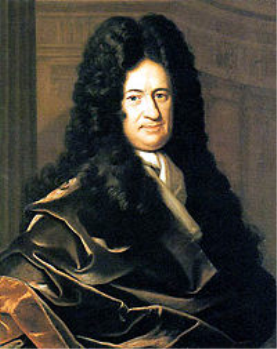 Now, mass and energy are not the only things that are conserved...there is yet another quantity!
And it has been known for thousands of years...
1000 AD, Sina describes a quantity called "impetus" which is weight multiplied by speed.
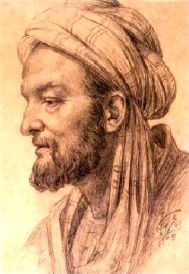 Abū Alī alusayn ibn Abd Allāh ibn Sīnā
Mid 15th century, Descartes called the same mass times velocity quantity a fundamental force of motion".
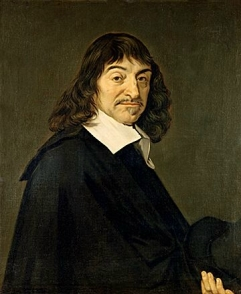 Mid 16th century, Galileo calls the quantity "impeto"
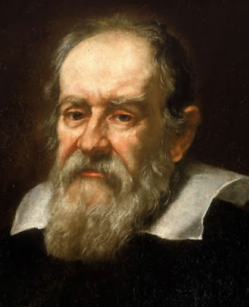 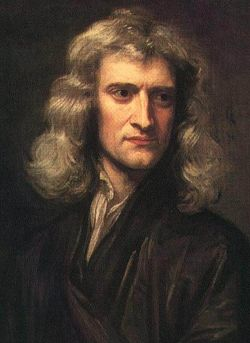 18th century, Newton calls the quantity "motus"
Momentum
(technically, linear momentum)
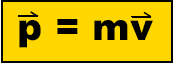 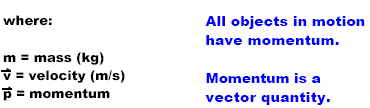 Units of momentum:
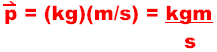 Hmm...looks like a newton (kinda)
Can you turn a kgm/s into a N?
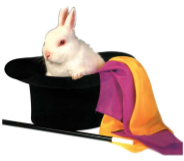 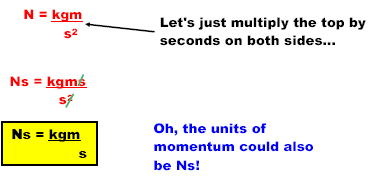 Momentum andNewton's Second Law
While he had a funny name for it, Newton had momentum figured out when he penned his famous second law:
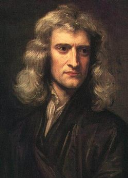 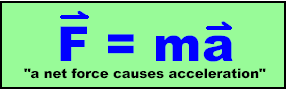 Let's have a look at that acceleration...
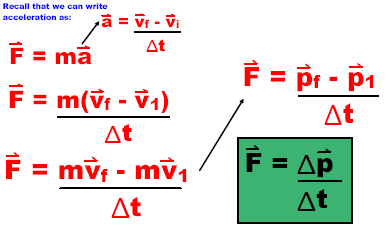 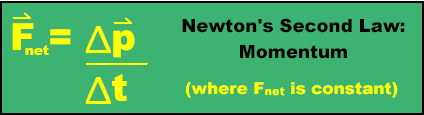 This means that any change in momentum causes a change in force, or visa versa.
Examples
Ex) A loaded transport truck with a mass of 38000 kg is travelling at 1.20 m/s [W]. What will be the velocity of a 1400 kg car if it has the same momentum?
Examples
ex) Mr. P is x-country skiing at a speed of v. If he doubles his speed, how does his momentum change?
Examples
A watermelon truck is driving down a road when it hits a bump and loses some water melons. The driver slows down to 1/3 of his original speed and the truck loses 1/20 of its weight in watermelons. How has the momentum of the truck changed?